Diyala University
College of Education
Department of English
Asst.Inst Eman Ahmed Hasson
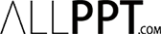 Chapter 5 from page 89 to the end
Keeping student on Task
ALLPPT.com _ Free PowerPoint Templates, Diagrams and Charts
Keeping students on task
Q/ what are positive and negative points of student working in groups?
-positive:
As a great number of inexperienced EFL/ESL teachers can point out , while working on task in small groups, students will sometimes have their own discussions on matters not related at all to the task. Personally, l have no problems with this  especially if their discussion are in English and they come back to the task and are able to complete it .
-Negative: 
However students will sometimes use their native language  during group or pair work, sometimes to work through the task and sometimes to talk about something else.
Q//what are the things that teacher can do to keep student on task?
1-The  instructions themselves can be important and clear.
2- Setting a reasonable time limit.
3-Rrequire an oral or written report as a part of the task (Feedback) .
4-The teacher needs to stay out of the way, letting the students work on the task . 
     (page 89)
- ما هي الأشياء التي يمكن للمعلم القيام بها للحفاظ على مهمة الطالب؟
 يمكن أن تكون التعليمات نفسها مهمة وواضحة. -1
 وضع جدول زمني محدد .- 2
طلب تقرير شفهي أو مكتوب كجزء من المهمة (التغذية المرتدة) . -3 
                                                                                              . 4- يحتاج المعلم إلى الابتعادعن الطريق ، وترك الطلاب يعملون في المهمة
Q//How can teacher make language more comprehensible?
❶simplify speech.
❷add mediums. 
❸negotiate meaning.
س/كيف يجعل المدرس اللغة مفهومة؟
 يسهل الكلام .❶
 يضيف اداة. ❷
يتناقش بالمعنى .   ❸
1-Simplify speech
First we can use a kind of a ‘foreign talk’, a simplified style of speech . A foreign talk, as
It is sometimes used in classroom, includes, exaggerated pronunciation, and facial 
Expressions ; slower speech rate; frequent use of pauses; gestures and sentence expansion;
And completing students’ sentences for them.

أولاً يمكننا استخدام نوع من "الحديث الأجنبي" ، وهو أسلوب مبسط في الكلام. حيث يتم استخدامه في بعض الأحيان في الفصول الدراسية ، ويشمل النطق المبالغ فيه وتعبيرات الوجه ؛ نسق الكلام الأبطأ. الاستخدام المتكرر للتوقف المؤقت ؛ الإيماءات وتوسعة الجملة ؛ واستكمال جمل الطلاب .
Using mediums
Mediums, including those that are linguistic aural (speech), linguistic visual (print), 
nonlinguistic visual (pictures, objects, realia), nonlinguistic aural (bird chirps, the sound 
of water flowing, the sound of the wind in the trees, etc.).

الوسائط ، بما في ذلك الوسائط السمعية (الكلام) ، والبصرية اللغوية (المطبوعة) ، والبصرية غير اللغوية (الموافقة 
المسبقة عن علم ، والأشياء ، والواقعية) ، والسمعية غير اللغوية (غرد الطيور ، صوت تدفق المياه ، صوت الريح 
في الأشجار ، وما إلى ذلك).
Negotiate meaning
Third we can make language comprehensible to student by negotiating meaning.
The teacher can open up communication by asking questions that aim at clarification and
Confirmation. These types of questions are useful for negotiating meaning for both the 
Teacher and the students. When the students work at clarifying and confirming meaning,
language can be comprehensible to them .
ثالثا, نستطيع ان نجعل اللغة مفهومة للطلاب عندما نتناقش بالمعنى . المدرس يستطيع بدأ التواصل بسؤال الطلاب 
 اسئلة تهدف الى التوضيح والتأكيد . هذا النوع من الاسئلة مفيدة لمناقشة المعنى للطلاب والمدرس معا . عندما يعمل
الطلاب على توضيح وتأكيد المعنى , سوف تصبح اللغة مفهومة لهم .
What problems do some EFL/ESL teachers have in managing 
classroom interaction?
1- The ‘ I never have enough time problem’

1-They said just leave all time constraints Into our Lesson plan this includes estimating 
how much time it will take to do each step in an activity .
2-Teachers also suggest That when setting up group work activity is simply telling each 
group where to locate and save much time .
3-Teachers suggest we reflect on how much time it took to do different activities and the 
steps in these activities.
كيف يمكنني حل مشكلة عدم وجود وقت كافي على الإطلاق؟

1- قيل فقط اترك كل القيود الزمنية في خطة الدرس ، ويشمل ذلك تقدير مقدار الوقت الذي يستغرقه كل خطوة في 
أي نشاط .
2- يشير المعلمون أيضًا إلى أنه عند إعداد نشاط العمل الجماعي ، يتم ببساطة إخبار كل مجموعة بمكان تحديد مكان وتوفير الكثير من الوقت . 
3- يقترح المعلمون أننا نفكر في مقدار الوقت الذي استغرقته في القيام بأنشطة مختلفة والخطوات في هذه الأنشطة .
2-The how do I get student use English in classroom problem?
Teachers have tried a number of things. Some put up signs that say ‘ for example ‘ This is an English only zoon !’. Others point at the student and say ‘Speak 
English !’. Still others create a fund in which students give a coin towards a class party each time they speak in their native language. If students are not motivated  
to use English, we need to negotiate with them why it is important to use English in the 
classroom . 
مشكلة كيفية جعل الطلاب يتحدثون الانجليزية في الصف؟
المدرسون حاولوا تجربة العديد من الاشياء. البعض وضع اشارات تقول مثلا « هذه منطقة الانجليزية فقط !» البعض الاخر يشير للطالب ويقول «تحدث بالإنجليزية !» ومازال البعض ينشئ صندوقا معدنيا لحفلات المدرسة حيث يمنح 
فيه الطالب عملة معدنية في كل مرة يتحدث فيها بلغته الام . الطلاب الذين ليسوا متحمسين لاستخدام اللغة الانجليزية 
في الصف يجب التشاور معهم وافهامهم اهمية استعمال اللغة الانجليزية في الصف .
Good Luck